Zoomオンライン会議ホスト編
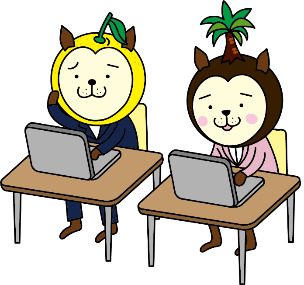 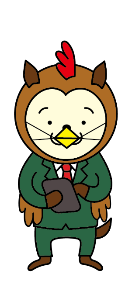 ～会議室を開こう～
このマニュアルの操作は、ブラウザ版をしようしたらどのパソコンからでも、アプリ版を使用したらインストール済みのパソコンのみで行えます。担当者レベルでお使いください。
宮崎県教育研修センター
1
目次
2
１　ブラウザ版のサインイン
①　ブラウザのＵＲＬに
　　「zoom.us」と入力し、enterします。
　　
　　又は　インターネットの検索サイトで「zoom」を検索し、
　　

　　　　　　　　　　　　　　　　　　　　　　　　　サインインします。
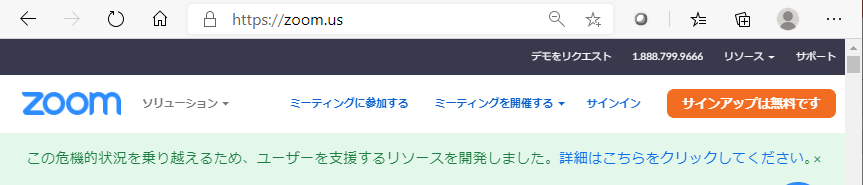 3
１　ブラウザ版のサインイン
②　配付されたメールアドレスを入力します。　

　　③　配付されたパスワードを入力します。
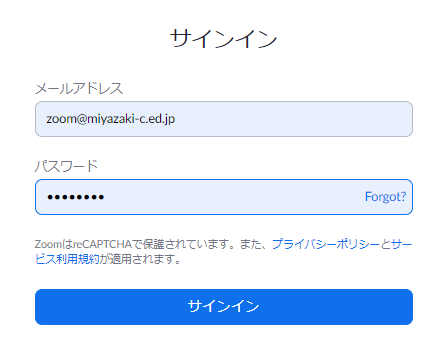 4
２　ブラウザ版でミーティングを開催
「ミーティング」→「ミーティングを開催する」→「ビデオはオン」




「開く」→　　　　　　　「コンピュータでオーディオに参加」
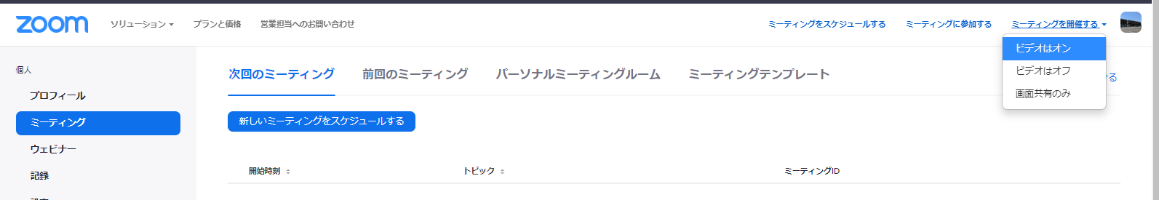 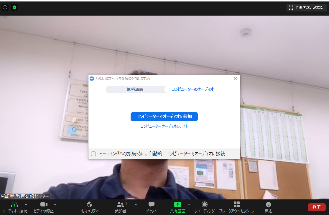 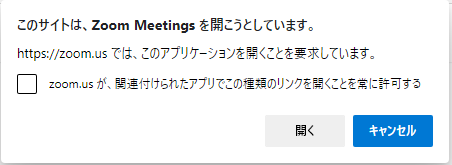 5
３　ブラウザ版でスケジュール
「ミーティング」→「新しいミーティングをスケジュールする」→



「ミーティング名」「日時」等を入力する

　　　　　　　　　　　　　　　　　　　　　　　
　　　　　　　　　　　　　　　　　　　　　　　　　　最後に保存
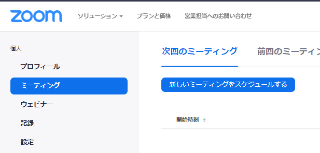 ミーティングＩＤやパスコードの固定化はセキュリティホールになるので注意をしてください。
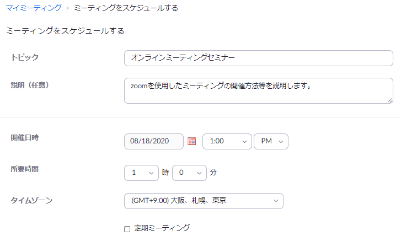 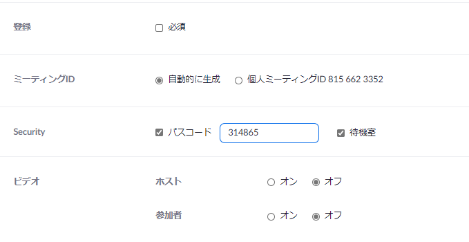 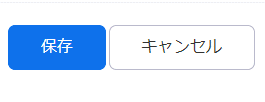 6
４　アプリ版のサインイン
①ブラウザのＵＲＬに「zoom.us」と入力し、enterします。
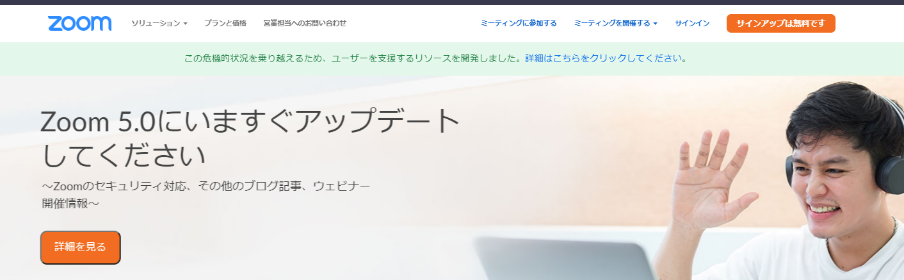 ページ最下部
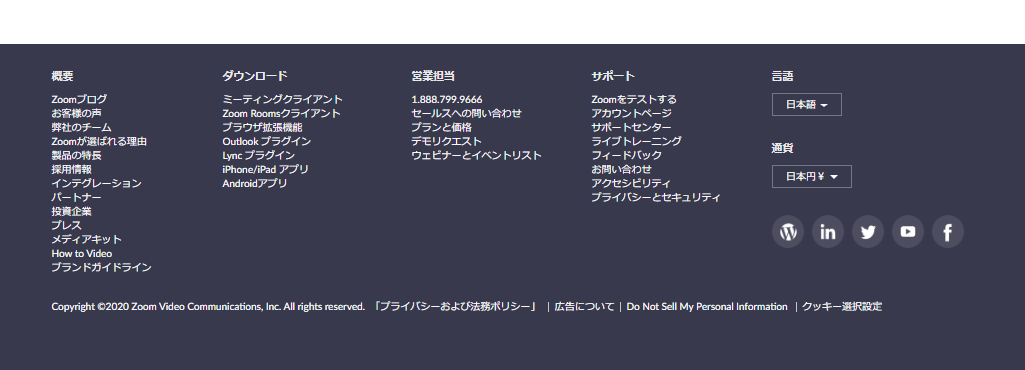 ①
7
４　アプリ版の使用
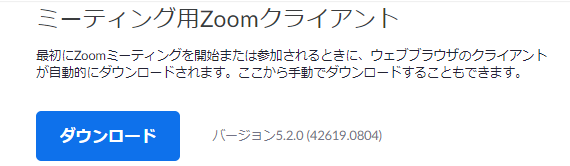 ③ダウンロード


④画面左下のファイルを開く

⑤こんな画面が出れば　　　　　次からはスタートのzoom
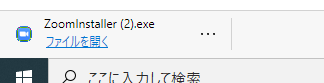 OK!!
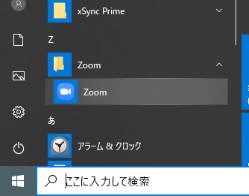 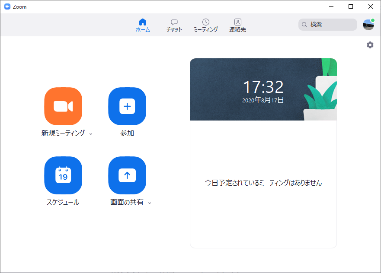 ②
8
①
５　アプリ版でミーティングを開催
新規ミーティング　→　「コンピュータでオーディオに参加」
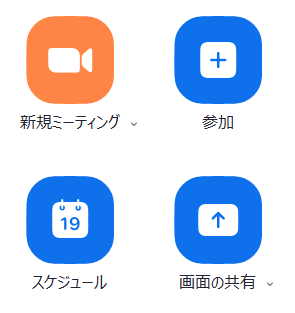 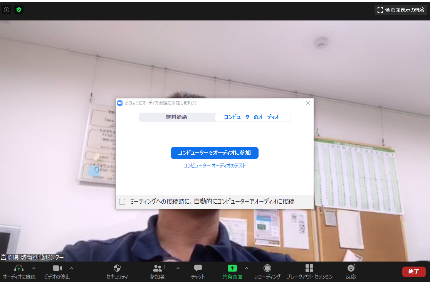 ①
②
9
６　アプリ版でスケジュール
スケジュール　→　ミーティング名や日時等を入力して「保存」
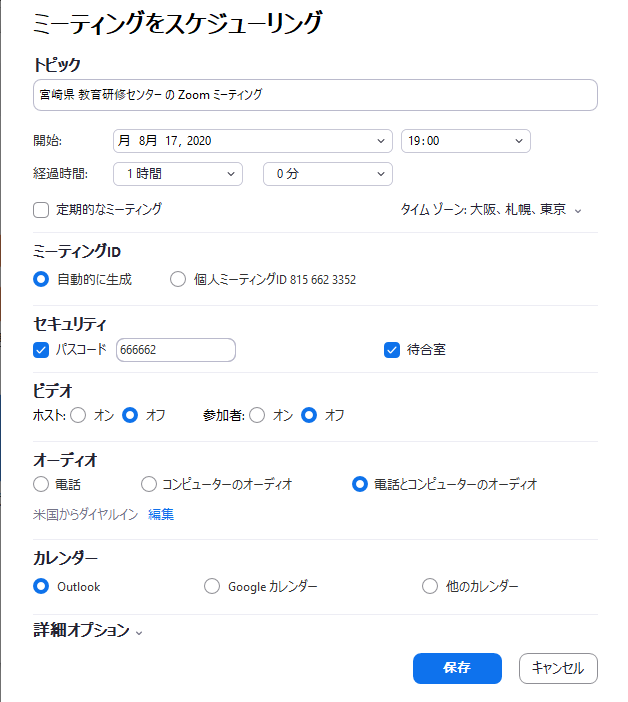 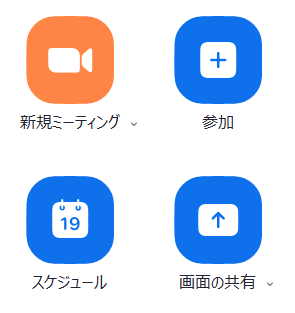 ミーティングＩＤやパスコードの固定化はセキュリティホールになるので注意をしてください。
①
10
７　画面の切り替え
「ギャラリービュー」　　　　⇔　「スピーカービュー」






最大４９人まで表示　　　　　　　話している人物を拡大表示
順番等の入れ替えはできない　　　画面を固定することも可能
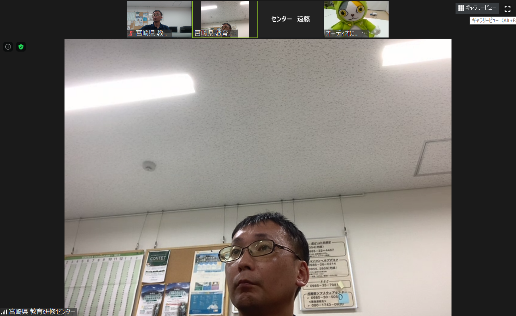 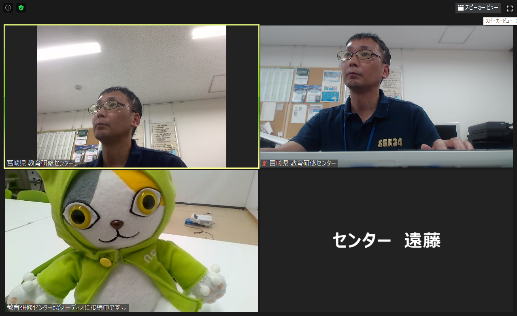 11
見ているものの反応を示す。
ちなみにゲスト側は左の2つのみ。
画面の左上に出てくる。
８　ボタンの操作
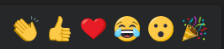 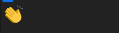 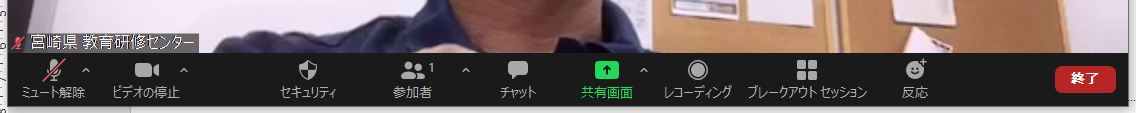 1５ページ参照
パワーポイント画面やインターネット画面、ホワイトボードなどを全員が同じ画面を共有する。
保存する画面数や動きの多さなどによるが、10分で、25～50MB程度である。
13ページ参照
1４ページ参照
自分のビデオ映像を送るか送らないかを選ぶ。基本はビデオはオン。
ゲストに対する権利の許可、不許可などを制御する。
自分の音声を発するかしないかを選ぶ。基本はミュートにしておく。
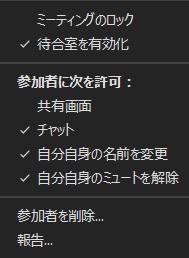 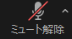 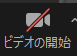 このコンピュータに保存すると「PC」の「ドキュメント」の「zoom」のフォルダの中に日付ごとに保存される。
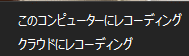 ミュート
ビデオ停止
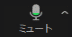 ミュート解除
ビデオ開始
クラウドに保存するとブラウザ版の記録の中に、日付ごとに保存される。
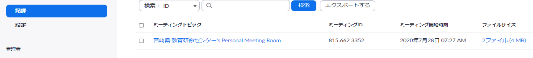 12
９　参加者の確認と挙手
発表・質問の時は手を挙げる時等に使用。
③手のひらのマークがでます。
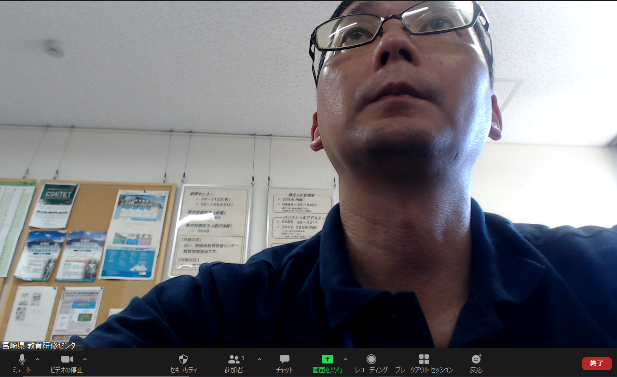 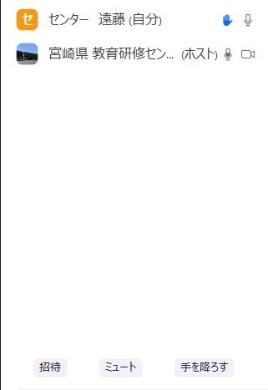 ①参加者
②手を挙げる
13
10　チャットを使ってみよう
先生への質問や文字での発表はチャット機能
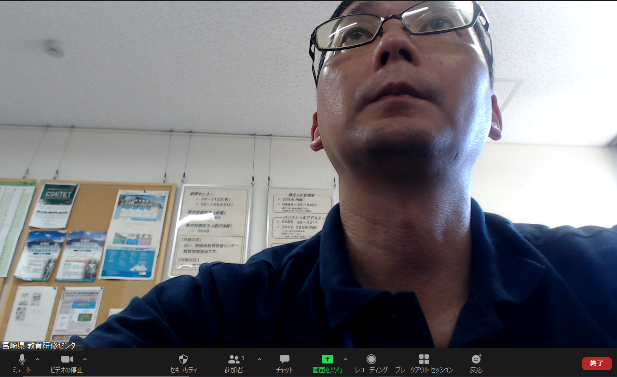 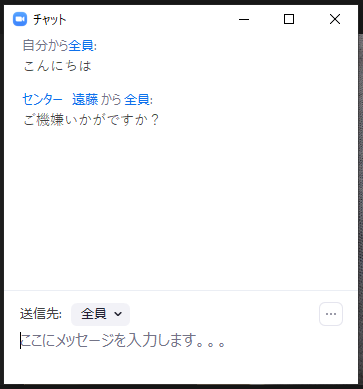 ①チャット
②文字を入力
③Enterで送信
14
11　ブレークアウトセッション
ブレークアウトルームとは小部屋機能のことです。 例えば20人の参加者を5～6人ずつの3～4つのグループに分けてミーティングができたり、ワークショップができたりします。
　グループ分けは自動、手動が選択できる。
　人数やグループ数も変更可能。
　ただしデフォルトの状態では、この機能は
Offになっているので、ブラウザ版の設定→
ブレイクアウトルームをonにしておく必要
がある。
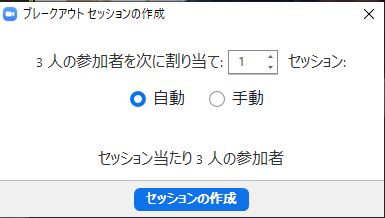 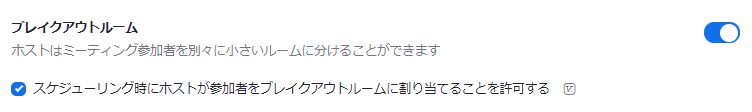 15
12　他の参加者（ゲスト）の招待
ミーティングに招待する方法には以下の２つがあります。
①ミーティングURLを送る
　　　招待する相手がzoomのアプリを持っていない、又はあまり詳しくない。「P17　①URLリンクで招待」へ
②ミーティングIDとパスコードを送る
　　　招待する相手がzoomのアプリを使用したことがある、又は自分自身が手軽に招待をしたい。「P18　②IDとパスワードで招待」へ
２つを併用することをお勧めします。
16
①URLリンクで招待
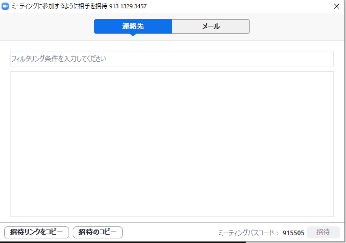 「参加者」→「招待」→


「招待リンクのコピー」または「招待のコピー」
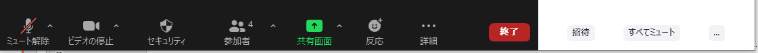 ②
①
③
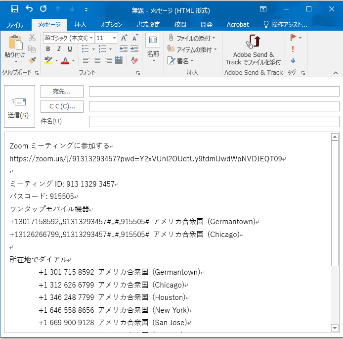 ①
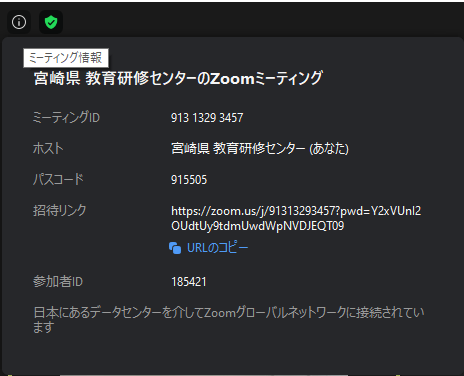 又は
　画面左上の「ミーティン
グ情報」の「URLのコピー」
メールなどに貼り付け
②
17
②ミーティングIDとパスコードを送る
画面左上の「ミーティング情報」にある「ミーティングID」と「パスコード」の２つをメールやなんらかの方法で、相手に知らせ、情報共有をする。
①
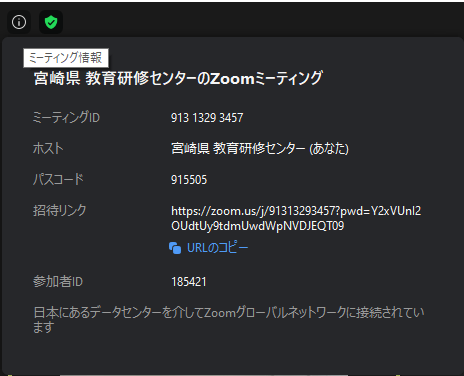 ②
18